General Manager
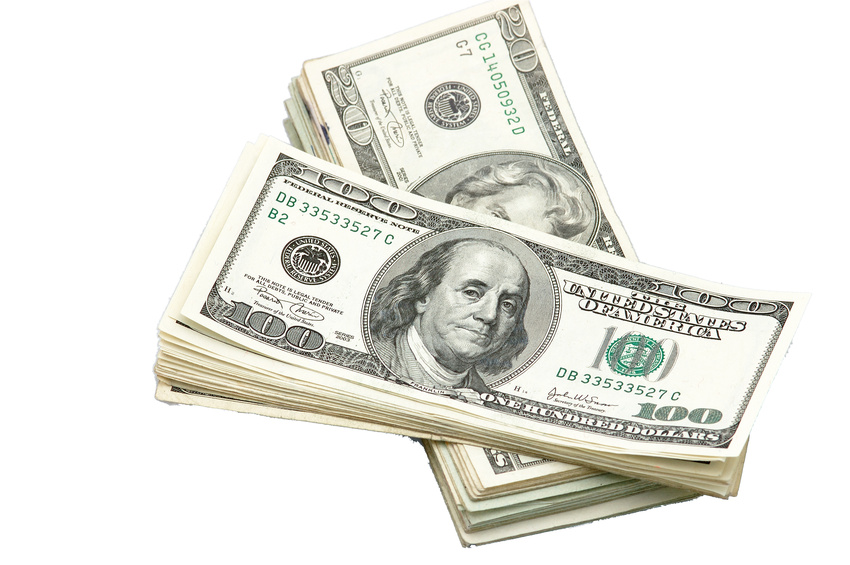 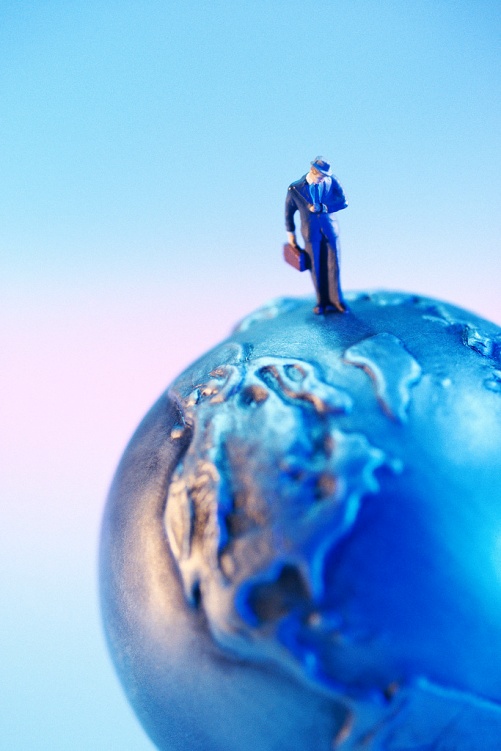 Mickale Mckithen
2/10/14
Career Tech 5th Hour
Introduction
“Dollars are not black or white, they’re green” –Branch Rickey
This quote means don’t be racist to make money because anybody can help.
I want to be a general manager because I want to own something that will make me a lot of such as sports teams, restaurants, and art.
Branch Rickey, former general manager of the Brooklyn Dodgers 
. In order to get a better understanding of my career as a general manager, I will be researching the nature of the work, working conditions, training, qualifications, advancement, job outlook/employments, earnings, and a related occupation.
Nature of Work
Buy, store, and distribute supplies
Set goals and deadlines for the department
Plan budgets for contracts, equipment, and supplies
Ensure that facilities meet environmental, health, and security standards and comply with government regulations
Monitor the facility to ensure that it remains safe, secure, and well maintained
Working Conditions
Most general managers spend most of the time in an office.
Occasionally, they go to facilities to supervise under their management
It’s more of a mental job
Answering phone calls
Providing staff and employees
Supervising
25% of general managers worked about 40 hours per week
Training, Qualification, Advancement
Need a High School Diploma
Need at least a Bachelors‘ Degree
I consider University of Michigan, Arizona, Duke, & North Carolina
Currently, I take an intro to Business Tech in High School
Job Outlook/Employment
Employment grows 12 % from 2012 to 2022
 There’s no specific place where there are many general managers.
They are everywhere across the world.
Earnings
2012 Median Pay $81,080 per year ($38.98 per hour)
With this I can buy me an apartment, new phone, and a house for my mom
I can later buy me a car, beats headphones, and a new laptop
I’m satisfy with what I will make as a general manager
Backup Plan
If I’m not able to become a general manager, I will become a professional NBA/MLB player
I need a high school diploma in order to become a professional NBA/MLB player
I have to play around the world against different teams.
Summary
After researching this career, I’m still interested  about being a general manager. I’m looking forward to supervising the facilities. I’m not looking forward to plan budgets for contracts, equipment, and supplies. My overall learning experience is high and ready. I still think I can be a professional MLB/NBA player if I’m not able to become a general manager.
Citations
http://www.bls.gov/ooh/management/administrative-services-managers.htm
http://www.bls.gov/ooh/entertainment-and-sports/athletes-and-sports-competitors.htm
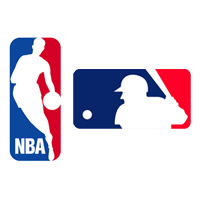 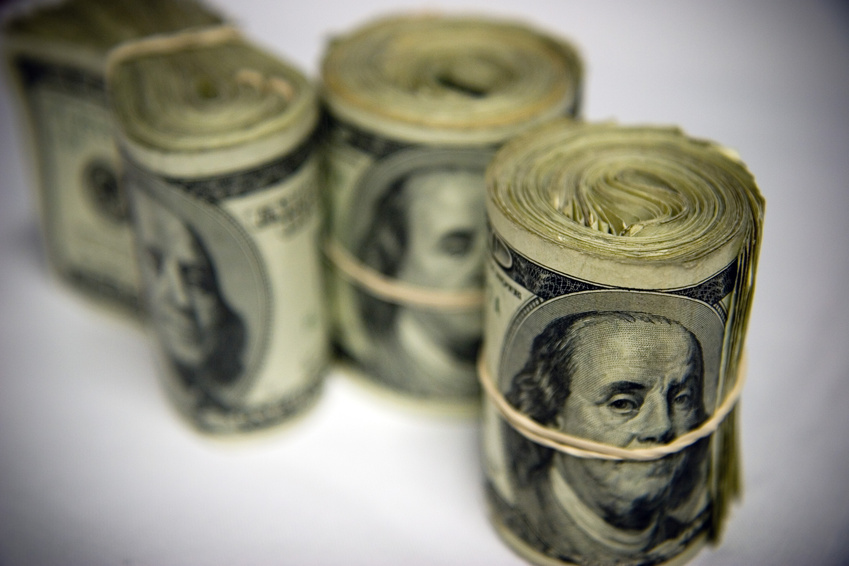